CHB Decoration Item Phase 2
Wall Size:

2/F:
1: 4830mmW x 2395mmH (90mm牆腳線)
2: 780mmW x 2550mmH 
3: 1110mmW x 470mmH &
    580mmW x 470mmH
4: 560mmW x 490mmH &
    1300mmW x  490mmH
	
3/F:
5: 2530mmW x 2590mmH
4/F:
6: 530mmW x 2305mmH (100mm牆腳線)
7: 873mmW x 2305mmH (100mm牆腳線)

Balcony:
8: 1360mmW x 2210mmH
9: 1380mmW x 2185mmH
[Speaker Notes: 4/F:
6: 530mmW x 2305mmH (100mm牆腳線)
7: 873mmW x 2305mmH (100mm牆腳線)

Balcony:
8: 1360mmW x 2210mmH
9: 1380mmW x 2185mmH]
2/F Lobby
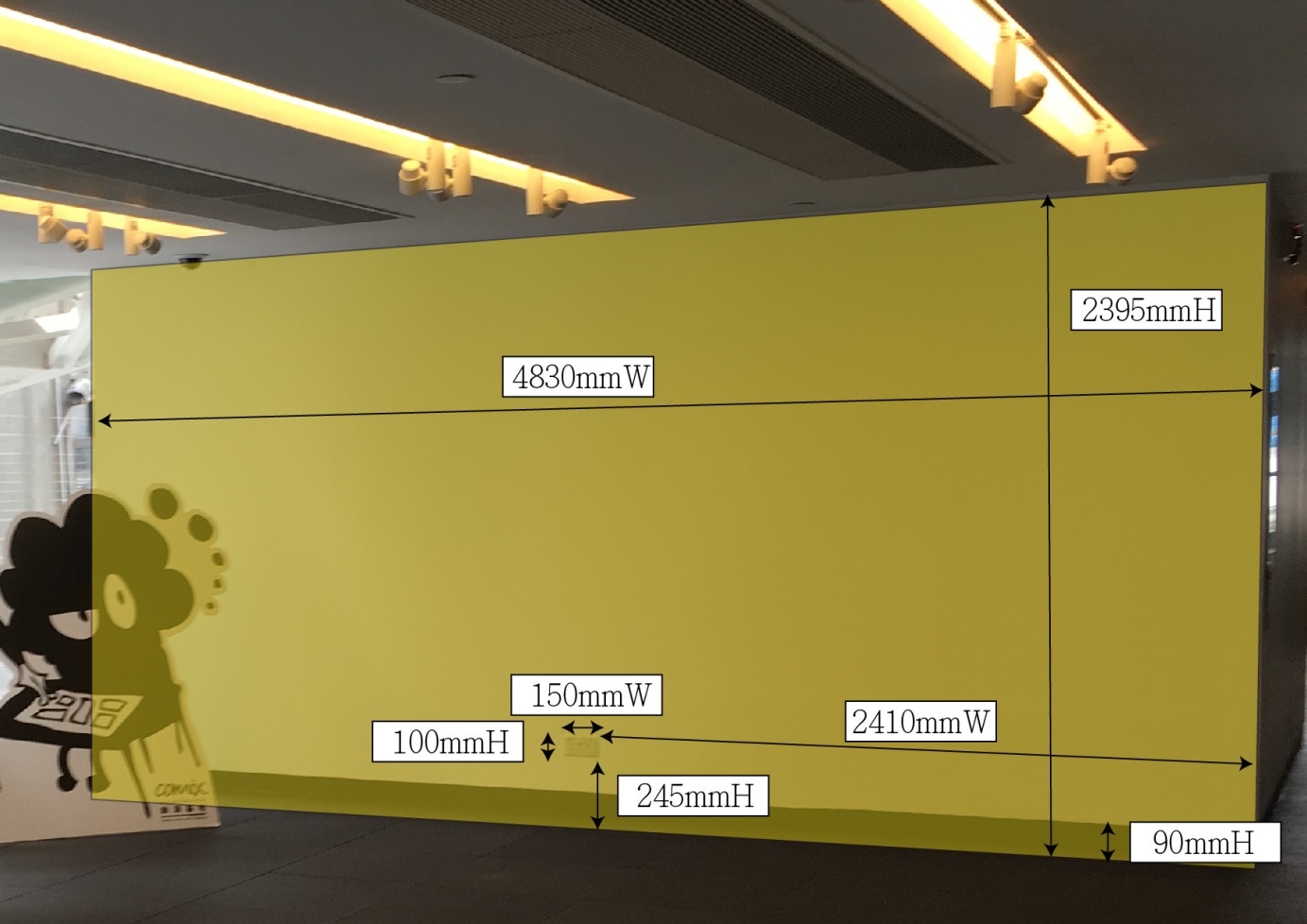 Wall Size:
1: 4830mmW x 2395mmH 
    (90mm牆腳線)
1
2/F Kitchen
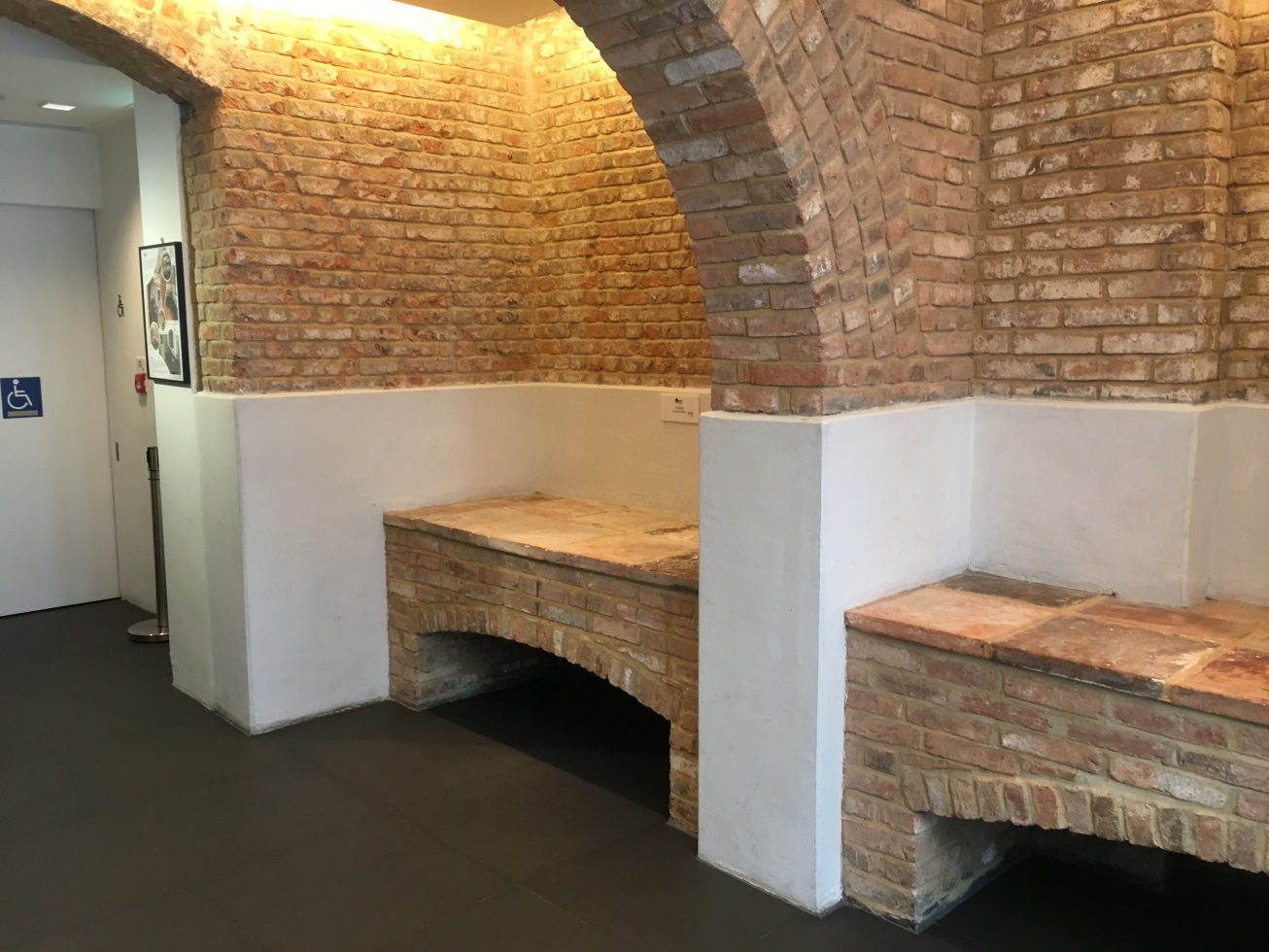 2
3
4
2/F Kitchen
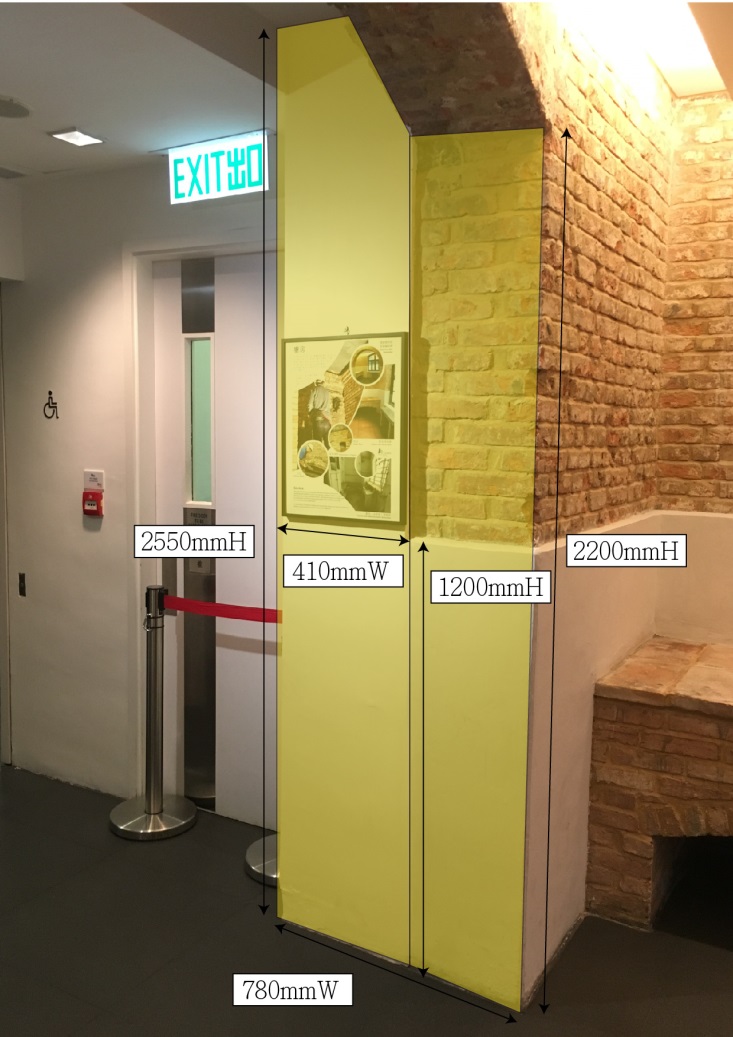 2
Wall Size:
2: 780mmW x 2550mmH
[Speaker Notes: 5070mmW x 2900mmH 
3400mmW x 2900mmH]
2/F Kitchen
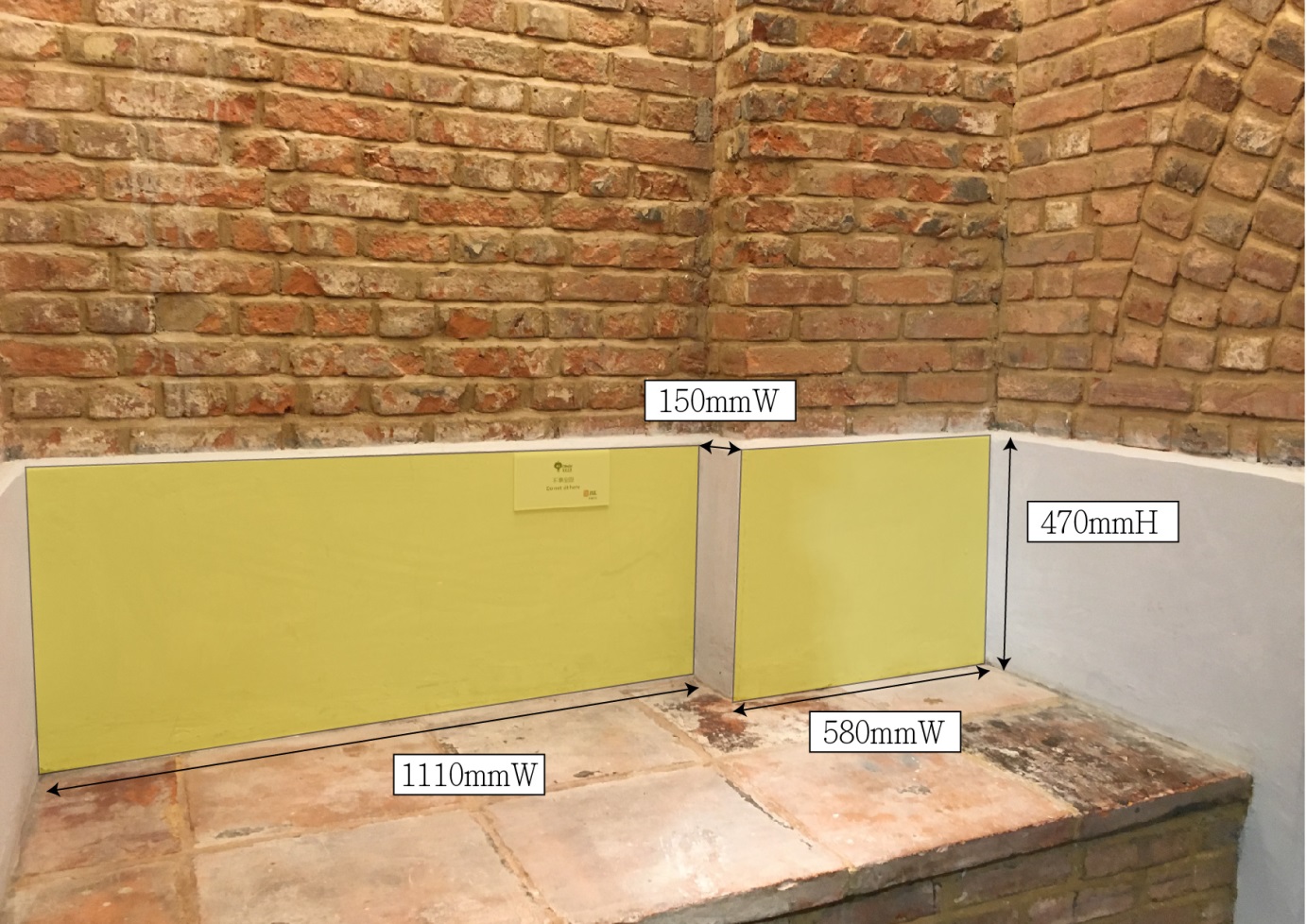 Wall Size:
3: 1110mmW x 470mmH &
    580mmW x 470mmH
3
2/F Kitchen
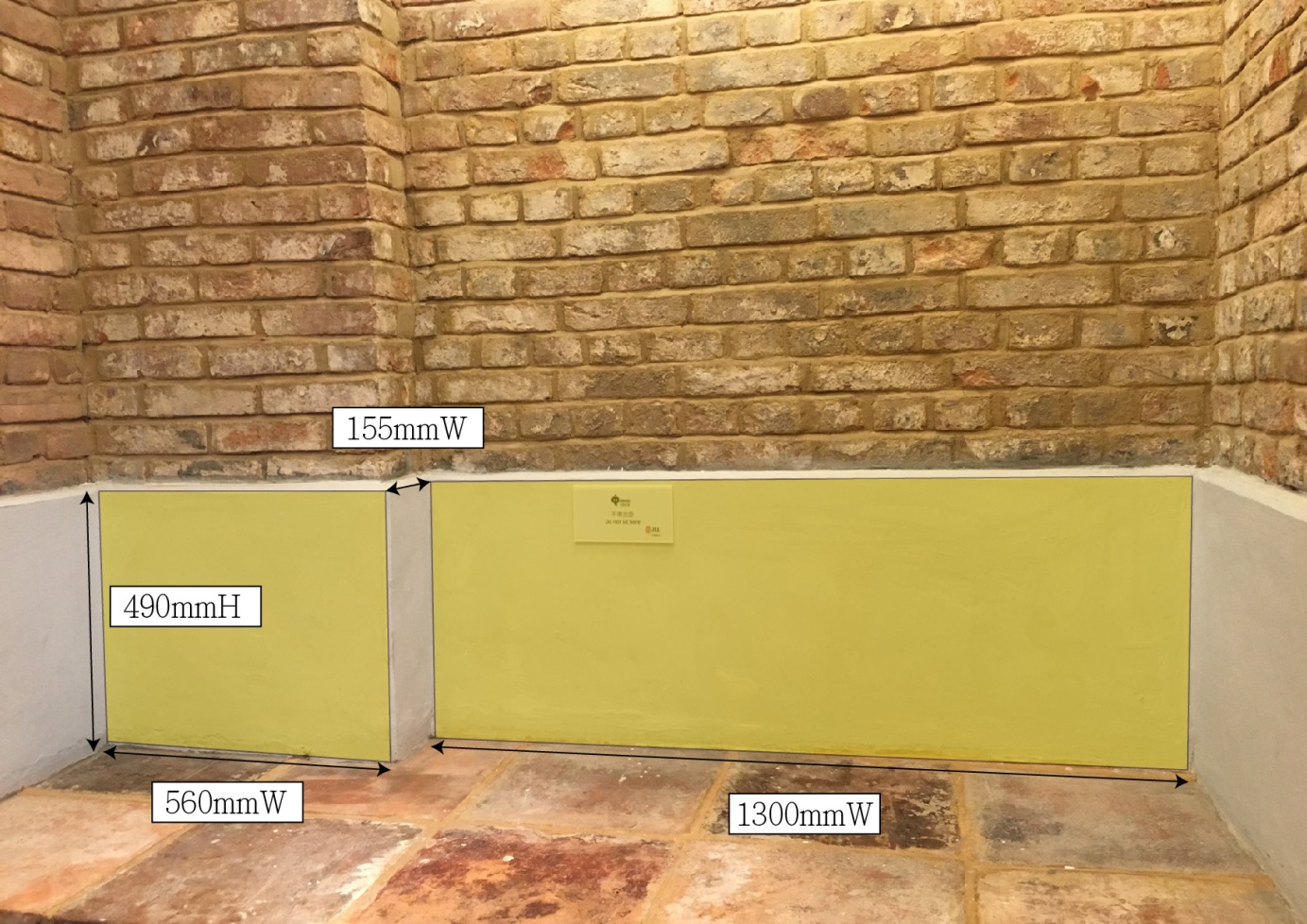 Wall Size:
4: 560mmW x 490mmH &
    1300mmW x  490mmH
4
3/F Master Wall
5
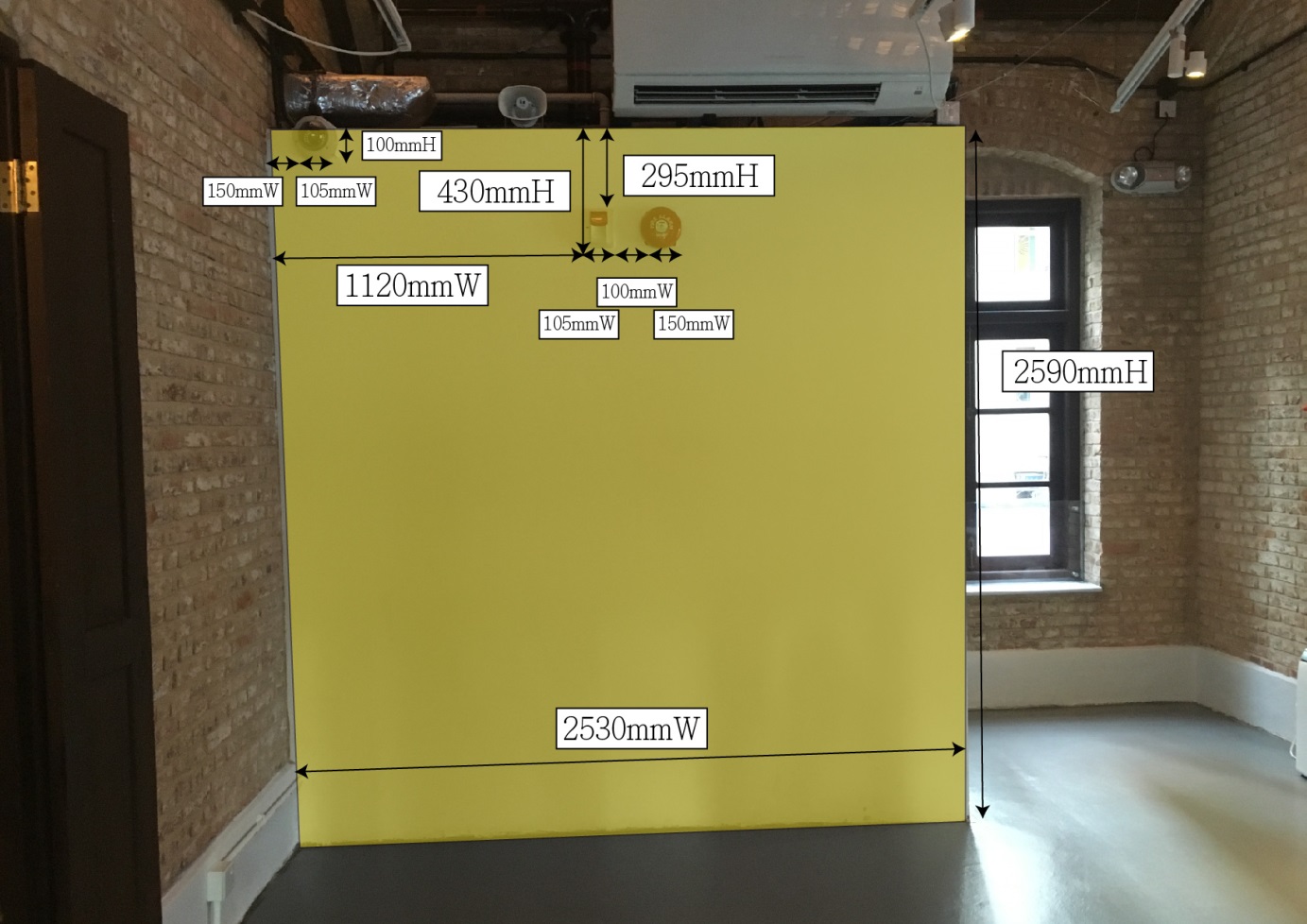 Wall Size:
5: 2530mmW x 2590mmH
4/F
6
7
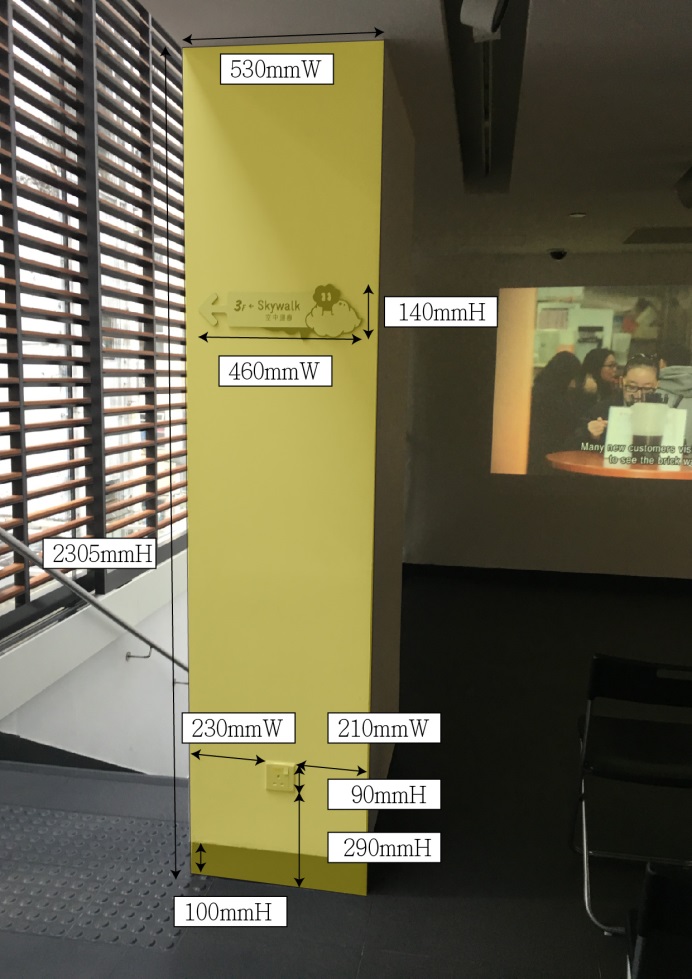 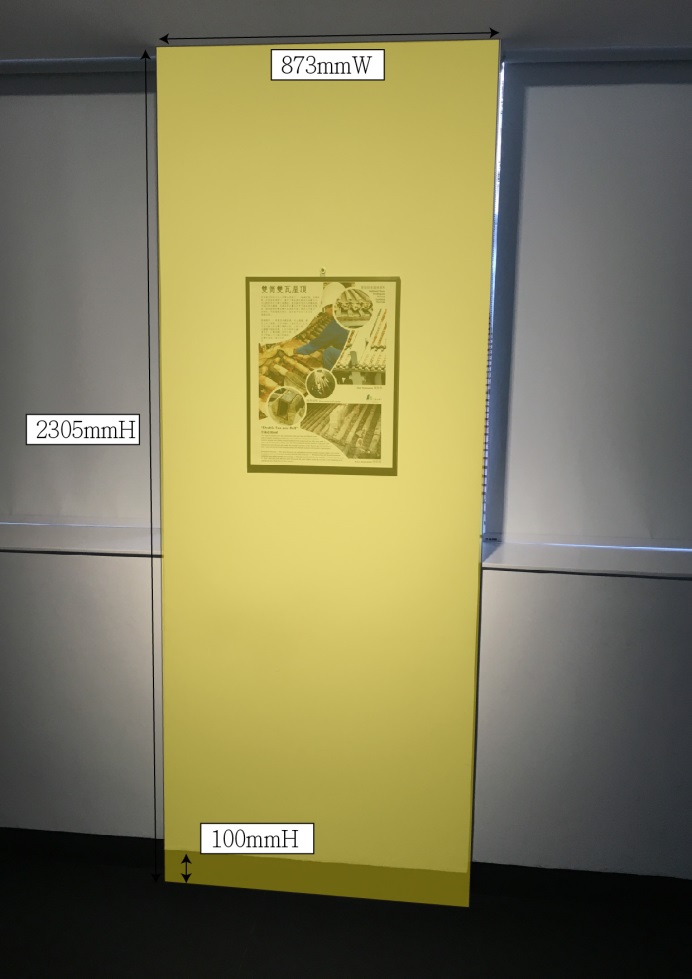 Wall Size:
6: 530mmW x 2305mmH         
    (100mm牆腳線)
7: 873mmW x 2305mmH 
    (100mm牆腳線)
Balcony:
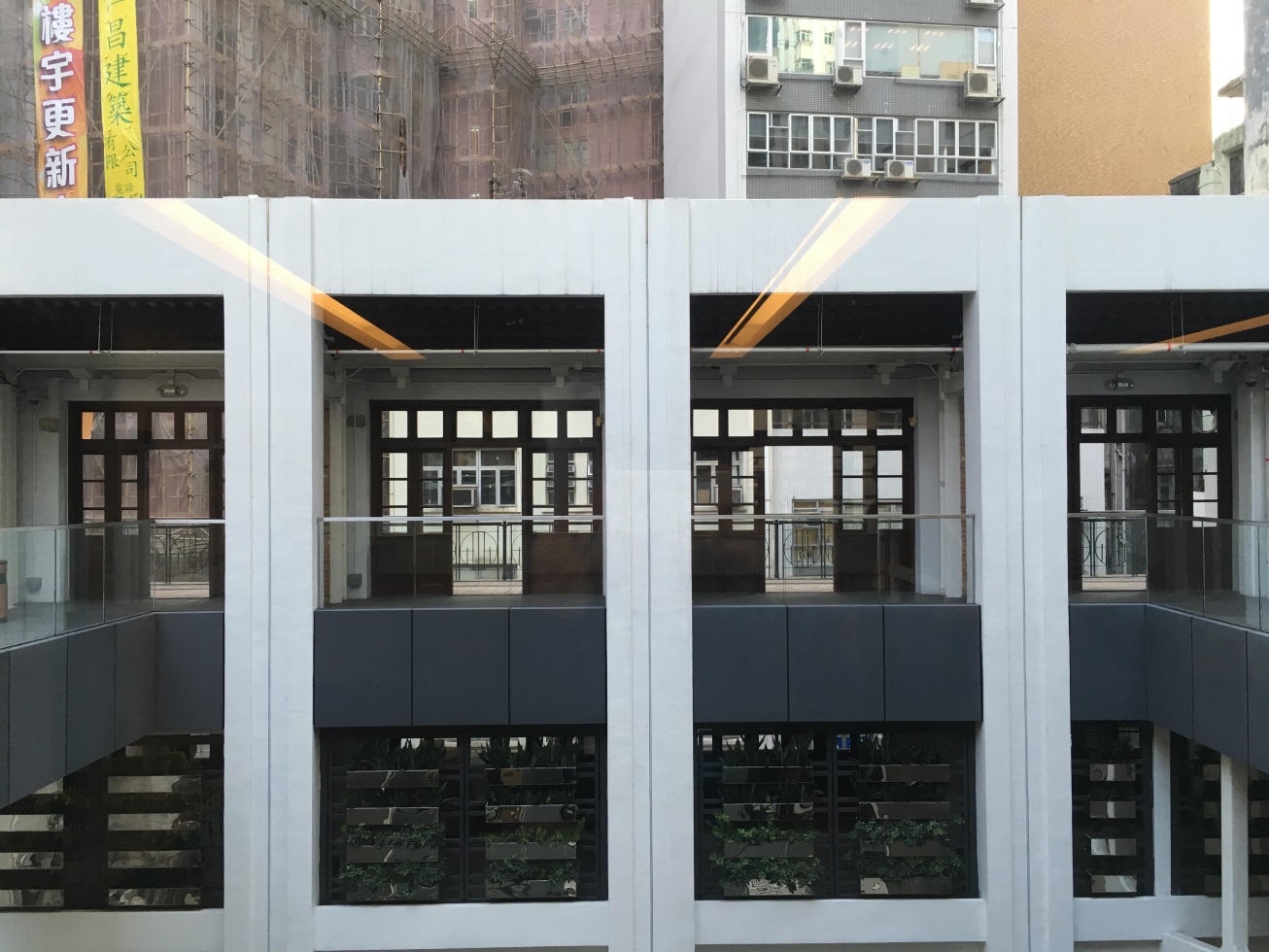 8
9
4/F
8
9
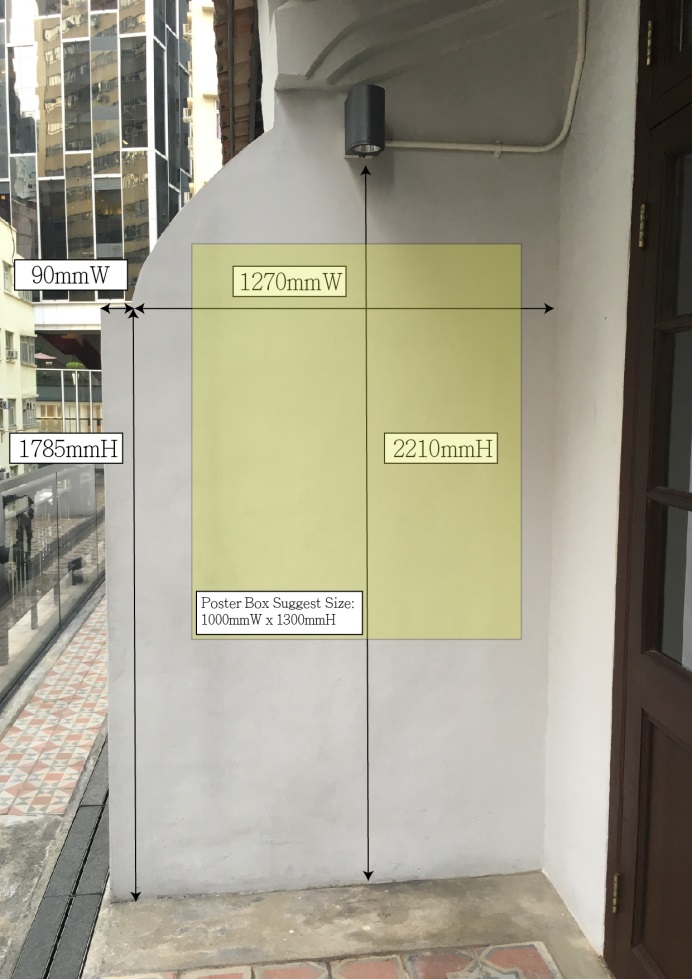 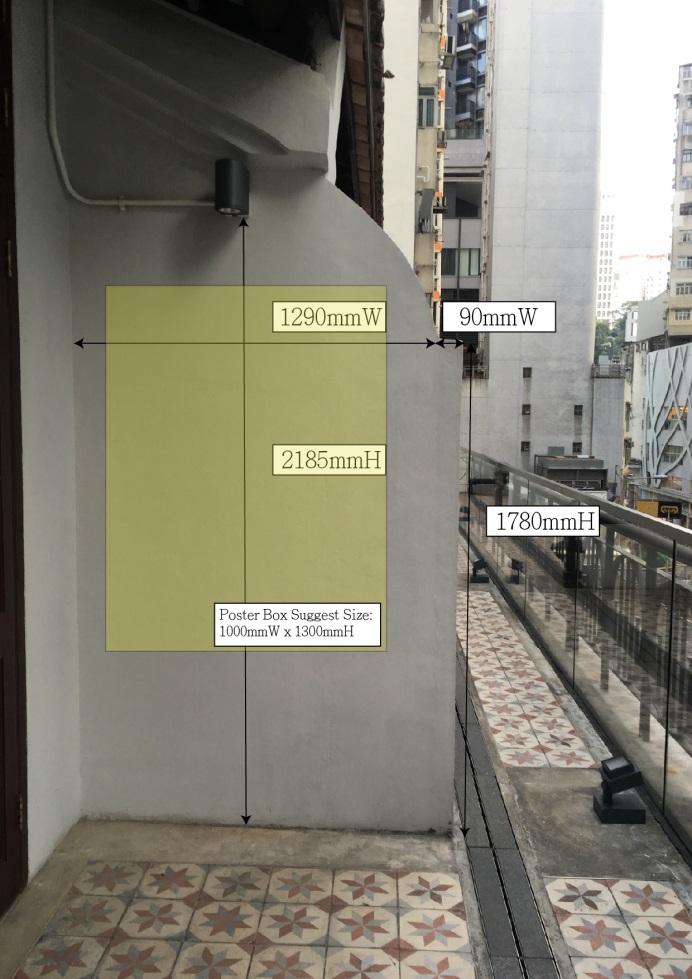 Wall Size:
8: 1360mmW x 2210mmH
9: 1380mmW x 2185mmH